CLASE 5:Circuitos RLC en régimen permanente.
Carina Cabrera 2024
Física experimental 2
Cuestionario
Elegir practica para la siguiente clase
Inducción electromagnética o Filtros con amplificadores operacionales
Teoría de circuitos
Objetivos
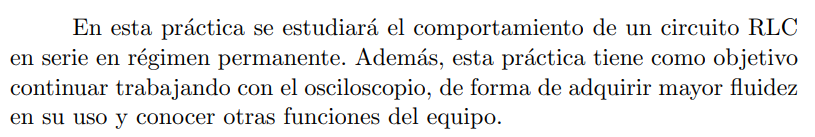 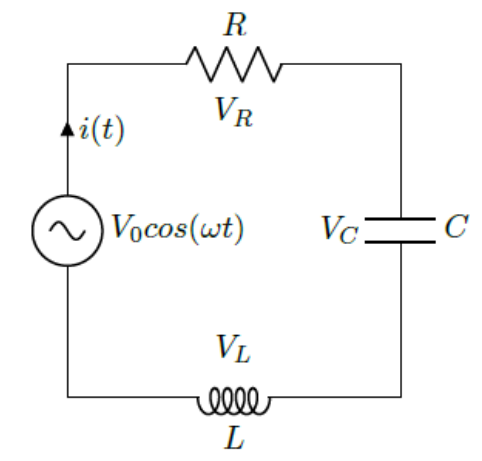 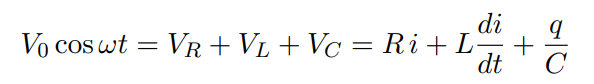 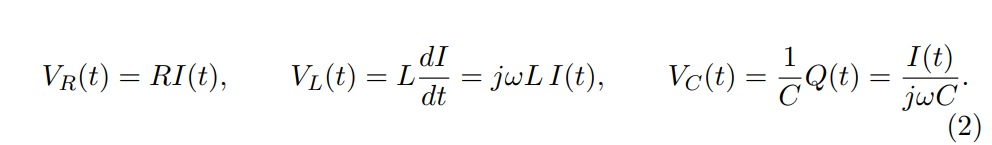 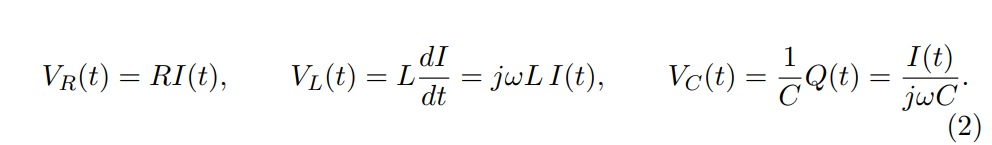 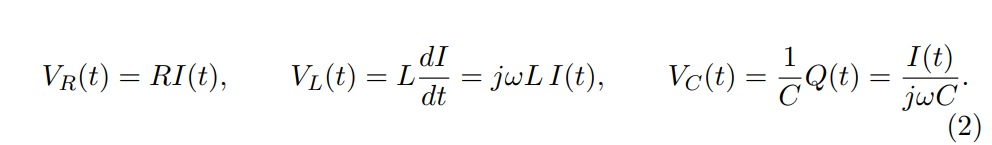 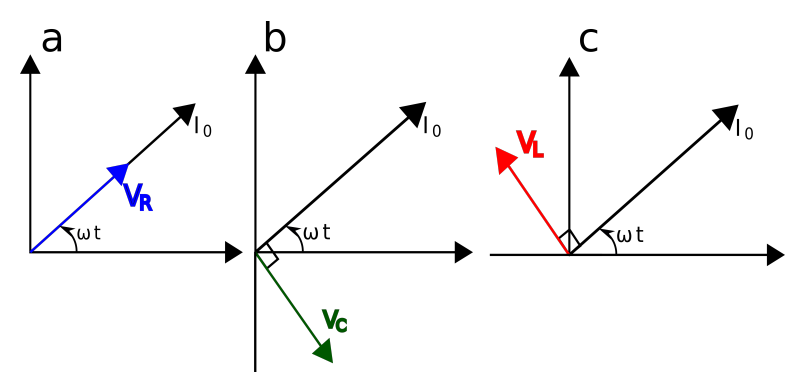 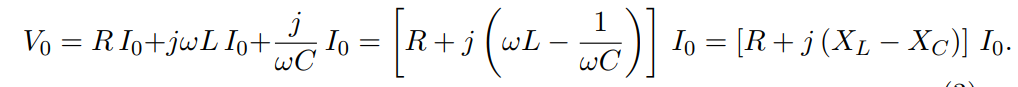 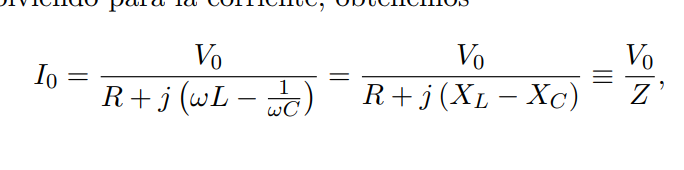 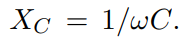 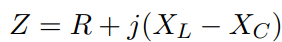 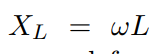 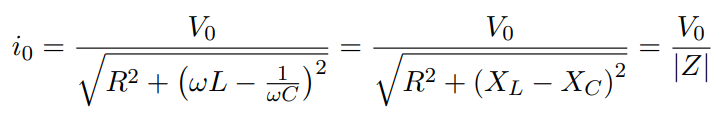 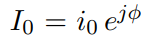 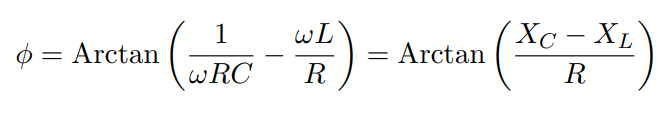 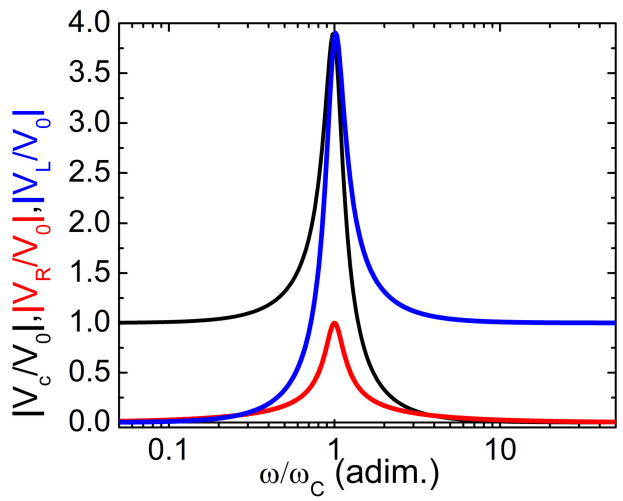 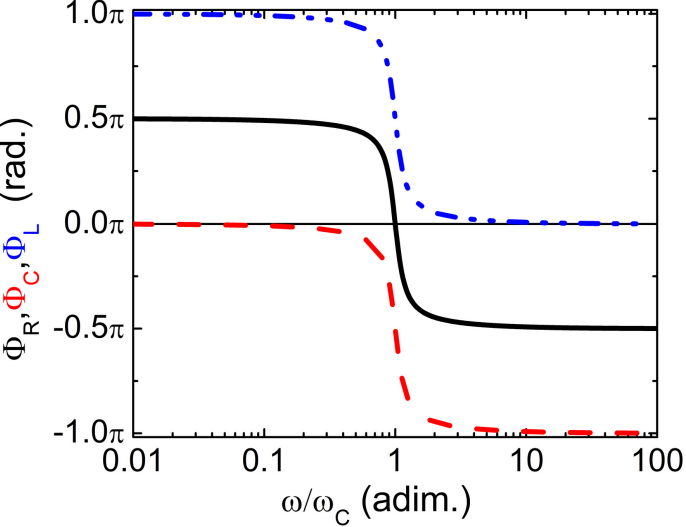 Resonancia
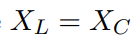 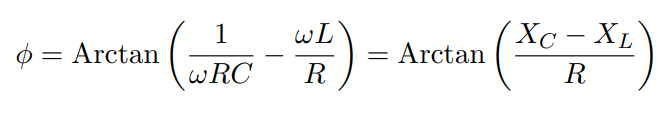 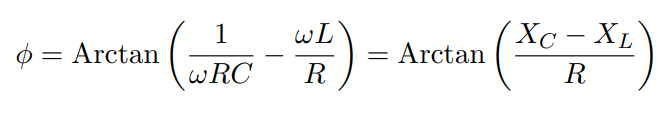 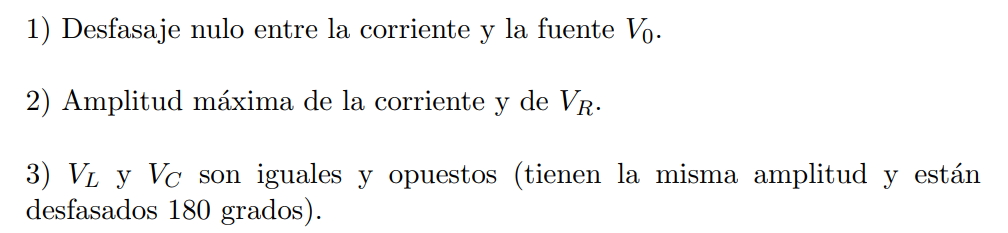 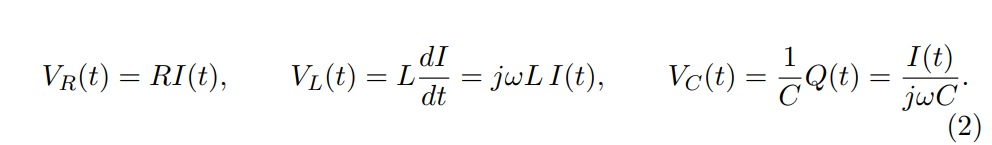 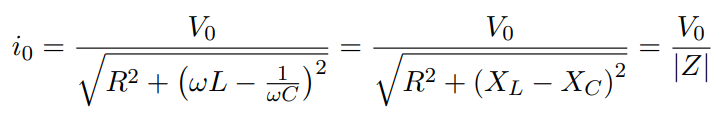 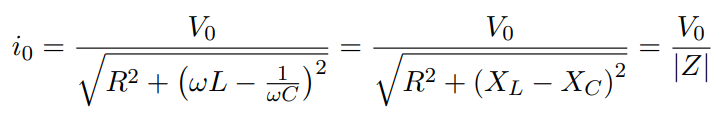 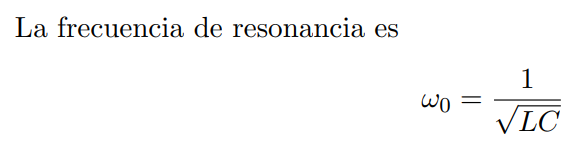 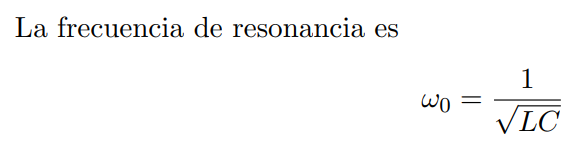 Bobina real
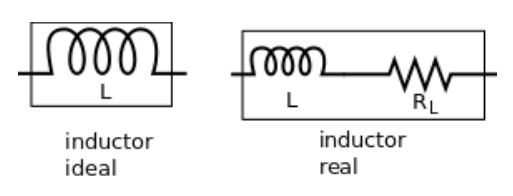 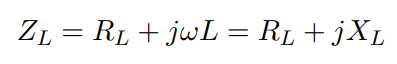 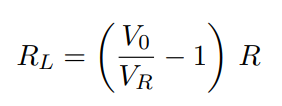 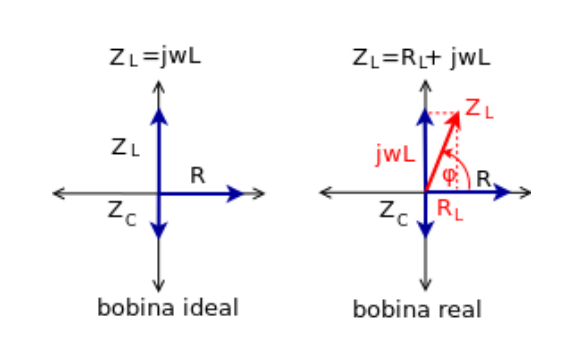 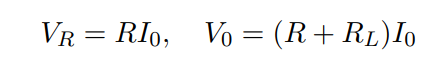 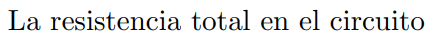 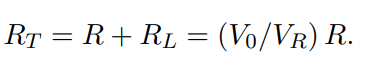 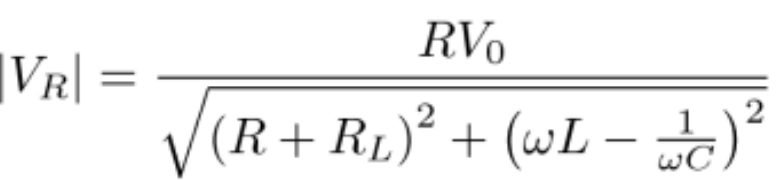 Factor de calidad de una resonancia
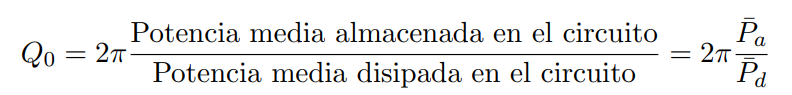 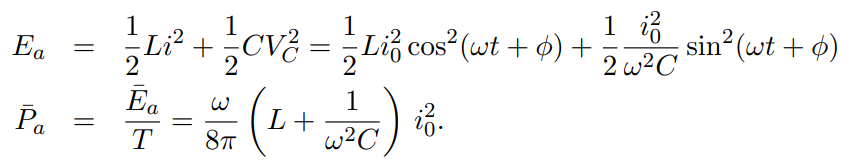 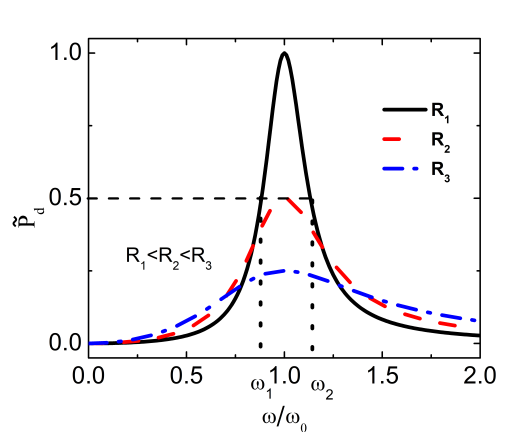 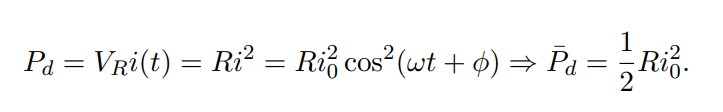 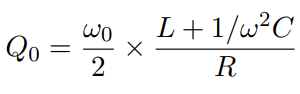 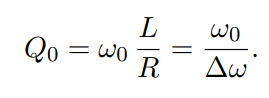 Para frecuencias de resonancias
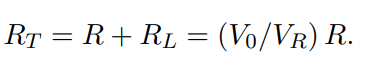 Ancho a media altura
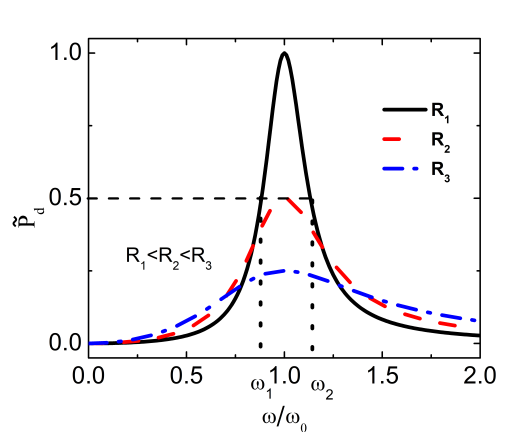 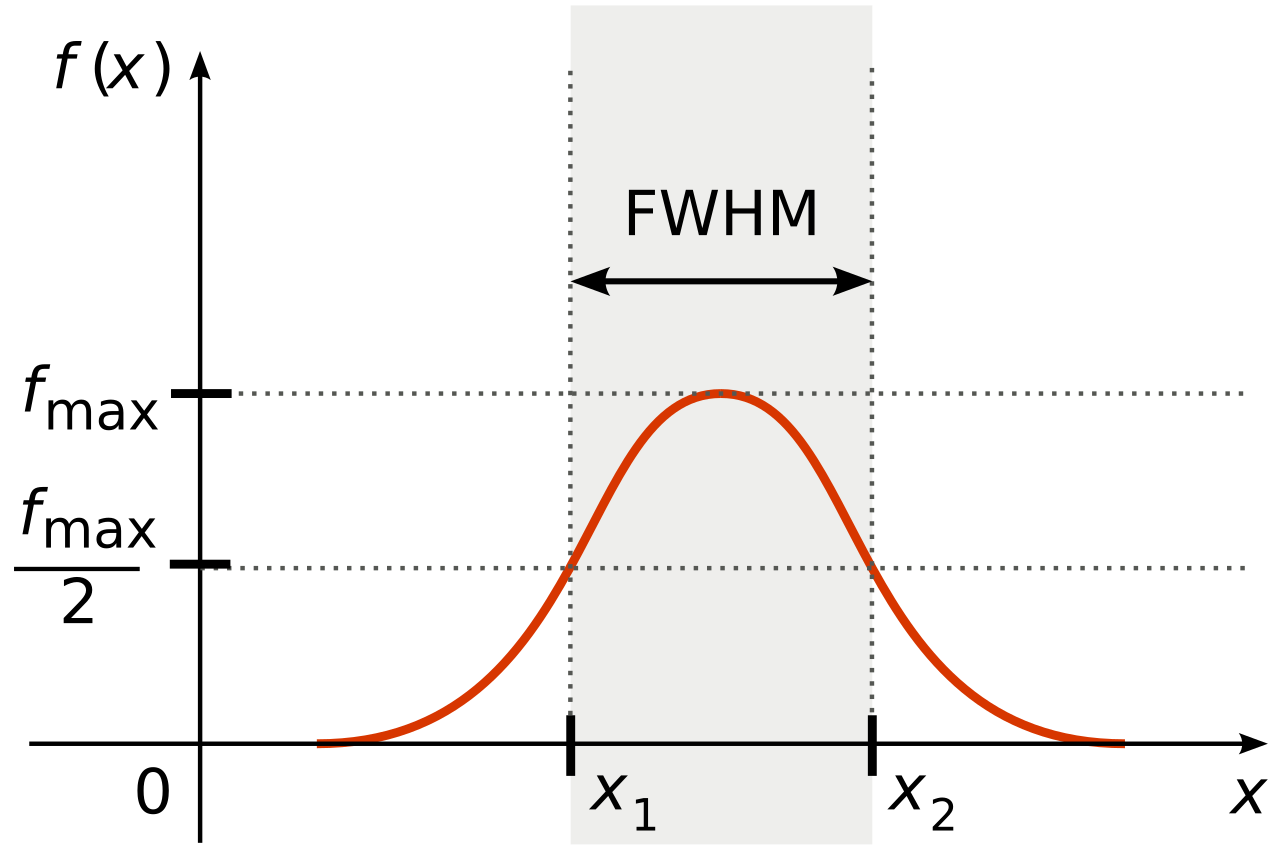 Cosas a hacer:
Armamos el circuito RLC
Registramos valores de resistencia, capacitancia y inductancia
Medidos Vo de la fuente (nos aseguramos de que se mantenga constante durante la practica)
Encontrar y medir la frecuencia de resonancia y su incertidumbre con el osciloscopio.
Calcular con frecuencia de resonancia y C la inductancia L.
Estimar el valor de RL con si incertidumbre midiendo VR en resonancia, calcular Rtotal
Medir VR y el desfasaje entre VR y Vo en función de la frecuencia del generador.
Graficamos potencia disipada por la resistencia en función de la frecuencia (P=|VR|2/2R).
Estimar el factor de calidad de 2 formas: con la grafica y a partir de los valores medidos de L y R.